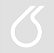 Absorpce kontaminantů z odpadního plynu za využití membránových kontaktorů
Václav Durďák, Jiří Kroužek, Jiří Hendrych, Petra Kubínová
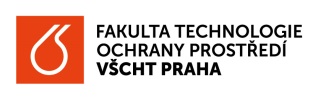 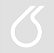 Členění
VOCs
Možnosti regulace
Technologie ke snižování emisí
Technologie membránových kontaktorů
Laboratorní experimenty
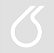 VOCs
VOCs – definice (zákon č. 201/2012), VOCs  x  SVOCs
VOCs společně s NOx – prekurzory ozonu
V období 1989-2013 snížení emisí VOCs o 70,8 %
Rozptylové podmínky – kritická situace začátku 2017
Nejvíce ohrožené regiony ČR – Ústecký a Moravskoslezský
Globální nárůst obyvatel a průmyslu
Emise VOCs v ČR (zdroj CHMI)
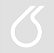 Možnosti regulace emisí
Snížení výroby, spotřeby…
Nárůst obyvatelstva, zvyšující se poptávka, nárůst průmyslu…
Zkvalitnění čištění OP - pozitivní trend  x  ekonomika
Průmysl vs. malé zdroje znečištění
Přenos znečištění
Současné možnosti čištění
Destrukce   x   imobilizace/destrukce
Biofiltr, termická oxidace přímá/katalytická 
Kondenzace,  adsorpce, absorpce
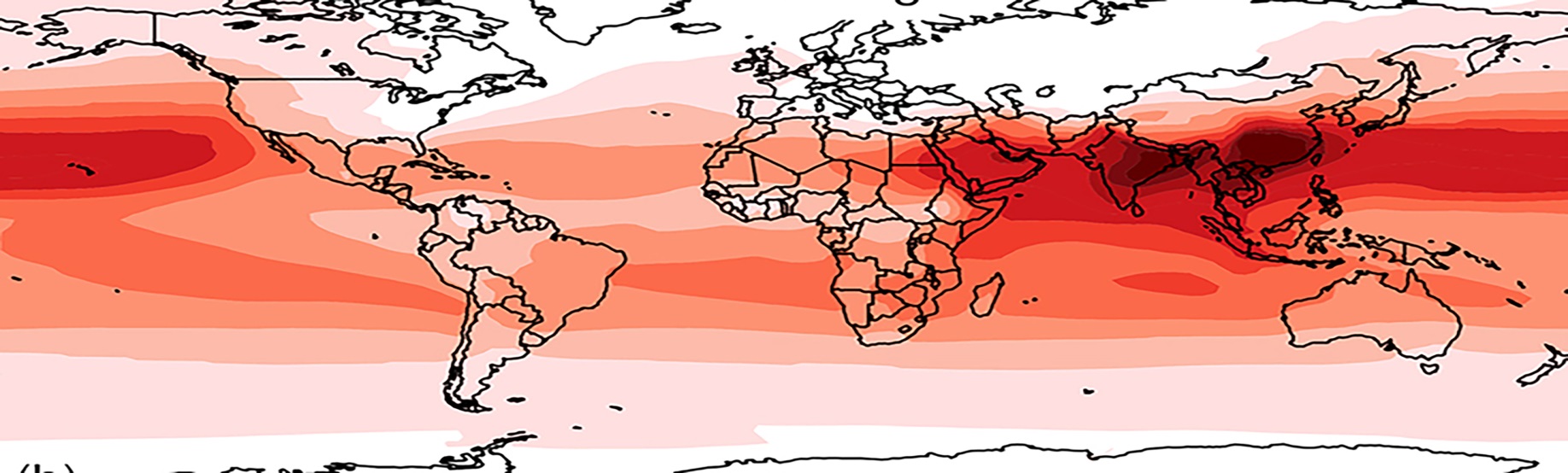 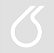 Technologická omezení
Destrukce
Termická oxidace 	- účinnost až 96 - 99,9 %			- vysoká energetická náročnost při ↓ koncentraci			- katalytické jedy
Biofiltr		- účinnost dle látky a typu filtru (až 90 %)			- velmi individuální biodegradabilita látek
Imobilizace
Kondenzace	- účinnost 60 - 90 %			- závisí na bodu varu látek a typu chlazení			- nekondenzující plyny, ↑ energetická náročnost
Adsorpce		- účinnost 60 - 85 %			- desorpce při zvýšení teploty OP			- kompetitivní sorpce, vodní pára, regenerace
Absorpce		- běžný způsob čištění odpadních plynů			- není běžně využíván k záchytu VOCs			- technologicky komplikované, ↓ účinnost			- aplikace Membránových kontaktorů
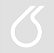 Technologie MK
Nedisperzní extrakce v pórech membrány
Membrána je pouze pasivní bariéra 
(x jiné membránové procesy)
Hnací silou je koncentrační gradient 
Styk dvou fází 
Kapalina/plyn
Kapalina/kapalina
Eliminace běžných provozních nedostatků kolonových systémů
→ pěnění, přeplňování, vznik preferenčních toků
Stripování
Extrakce
Absorpce
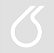 Teorie MK
Materiál a provedení membránového kontaktoru
Polymerové: PP, PE, PVDF, PTFE
Anorganické: Zeolity, skleněná vlákna, uhlíkaté trubičky
(Kompozitní)
Geometrické provedení
Plochá membrána
Duté vlákno
Výběr vhodného rozpouštědla
Vysoká afinita 
Netoxické 
Tlakové podmínky
Rovnováha
Průrazný tlak
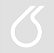 Laboratorní experimenty 1/2
Cíl:Ověření možnosti absorpce vybraného zástupce VOCs do zvoleného absorpčního rozpouštědla
Absorpce par Toluenu do rozpouštědla bis (2-ethylhexyl) adipát (DEHA)

Materiály
Spojovací materiál	- mosaz, tygonové hadice, sklo
Měření a regulace	- mechanické
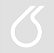 Laboratorní experimenty 2/2
Membránový kontaktor Zena Membranes
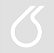 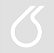 Hodnocení experimentů
Semi-kontinuálním režim
1,5 l DEHA,
510 minut – časové úseky 30 min až 2 hodiny
Alikvótní podíl vzorků se rozpustil v hexanu. 
Hexanový extrakt byl analyzován na plynovém chromatografu DANI Master (GC-FID).

Průběh procesu
Účinnost absorpce
Podíl odpařeného toluenu a toluenu zachyceného v absorpčním rozpouštědle.
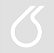 Výsledky a diskuse 1/2
Odpařené  x  analyticky stanovené množství
 Ohřev absorpční kapaliny
 Aktivní chlazení
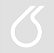 Výsledky a diskuse 2/2
Maximální účinnost 70 %
 Průměrná účinnost 50 %
 Obtížné provozování aparatury
 Mechanické řízení
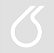 Závěr
Využitelnost technologie MK k záchytu emisí VOCs
 Jednoduchý up-scaling
 Lepší řízení laboratorního procesu
 Přenositelnost výsledků mezi laboratoří a praxí
 Geometrie modulů
 Další plánované aplikace technologie MK
Financováno z účelové podpory na specifický vysokoškolský výzkum (MŠMT č. 20-SVV/2016)
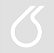 Zdroje
Emice VOCs v ČR (data pro graf) http://portal.chmi.cz/files/portal/docs/uoco/oez/emisnibilance_CZ.html
Zpráva MŽP a CENIA Životní prostředí a jeho změna od roku 1989 do současnostihttp://www1.cenia.cz/www/sites/default/files/Zmena%20ZP_1989-2013_grafy_tabulky_text.pdf
Obrázek na slidu “Možnosti regulace emisí“Zhang, Y., et al., Tropospheric ozone change from 1980 to 2010 dominated by equatorward redistribution of emissions. Nature Geoscience, 2016.
Snižování emisí NOx v U.S.A. https://www.nasa.gov/content/goddard/new-nasa-images-highlight-us-air-quality-improvement/
Zpráva MŽP Referenční dokument o nejlepších dostupných technikách u stacionárních zdrojů nespadajících pod BREF,Těkavé organické látky (VOC) – procesy a odstraňování http://www.mzp.cz/C1257458002F0DC7/cz/techniky_u_stacionarnich_zdroju_vystup_projektu/$FILE/OOO-Tekave_organicke_latky-20160222.pdf
Financováno z účelové podpory na specifický vysokoškolský výzkum (MŠMT č. 20-SVV/2016)